BÀI TẬP TRẮC NGHIỆM
ĐẠI SỐ LỚP 10
Chương 2: HÀM SỐ
Bài ÔN TẬP CHƯƠNG 2
LÝ THUYẾT
[Speaker Notes: Hiệu ứng chưa đồng nhất và hợp lí. Nên để khung xuất hiện trước.]
ÔN TẬP LÝ THUYẾT
ÔN TẬP LÝ THUYẾT
BÀI TẬP TRẮC NGHIỆM
Câu 1.
Câu 2.
B
Tìm khẳng định sai trong các khẳng định sau
D
BÀI TẬP TRẮC NGHIỆM
Câu 3.
Câu 4.
A. Đồ thị hàm số chẵn nhận trục Oy làm trục đối xứng.
B.  Đồ thị hàm số lẻ nhận gốc tọa độ làm tâm đối xứng.
C
Bài giải
C
Câu 5.
BÀI TẬP TRẮC NGHIỆM
Câu 6.
C
C
Bài giải
BÀI TẬP TRẮC NGHIỆM
Câu 7.
D
Bài giải
BÀI TẬP TRẮC NGHIỆM
Câu 8.
A
Bài giải
BÀI TẬP TRẮC NGHIỆM
Câu 9.
B
Bài giải
BÀI TẬP TRẮC NGHIỆM
Câu 10.
D
Bài giải
BÀI TẬP TRẮC NGHIỆM
Câu 11.
B
Bài giải
BÀI TẬP TRẮC NGHIỆM
Câu 12.
B
Bài giải
BÀI TẬP TRẮC NGHIỆM
Câu 13.
A
Bài giải
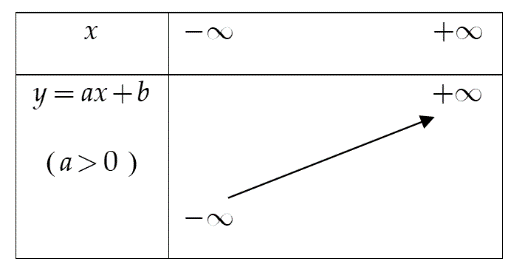 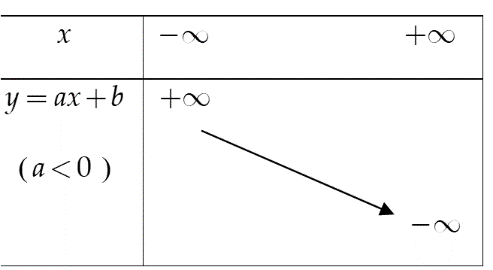 ÔN TẬP LÝ THUYẾT
ÔN TẬP LÝ THUYẾT
ÔN TẬP LÝ THUYẾT
y
y
0
x
I
x
0
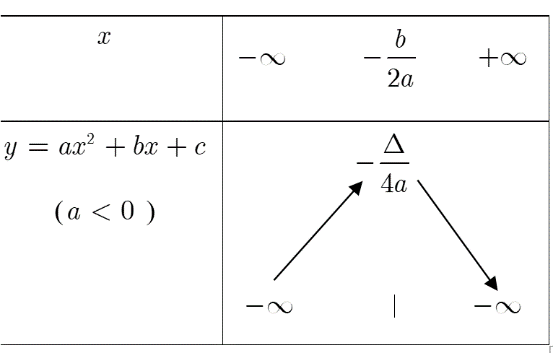 Bảng biến thiên
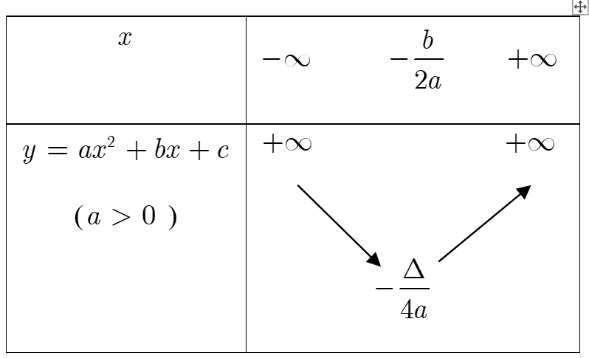 I
ÔN TẬP LÝ THUYẾT
BÀI TẬP TRẮC NGHIỆM
Câu 14.
D
Bài giải
BÀI TẬP TRẮC NGHIỆM
Câu 15.
B
Bài giải
BÀI TẬP TRẮC NGHIỆM
Câu 16.
A
Bài giải
Câu 17.
BÀI TẬP TRẮC NGHIỆM
B
Bài giải
Câu 18.
BÀI TẬP TRẮC NGHIỆM
D
Bài giải
Câu 19.
BÀI TẬP TRẮC NGHIỆM
D
Bài giải